F I Z I K A
7- sinf
MAVZU: TO‘G‘RI CHIZIQLI TEKIS HARAKAT TEZLIGI
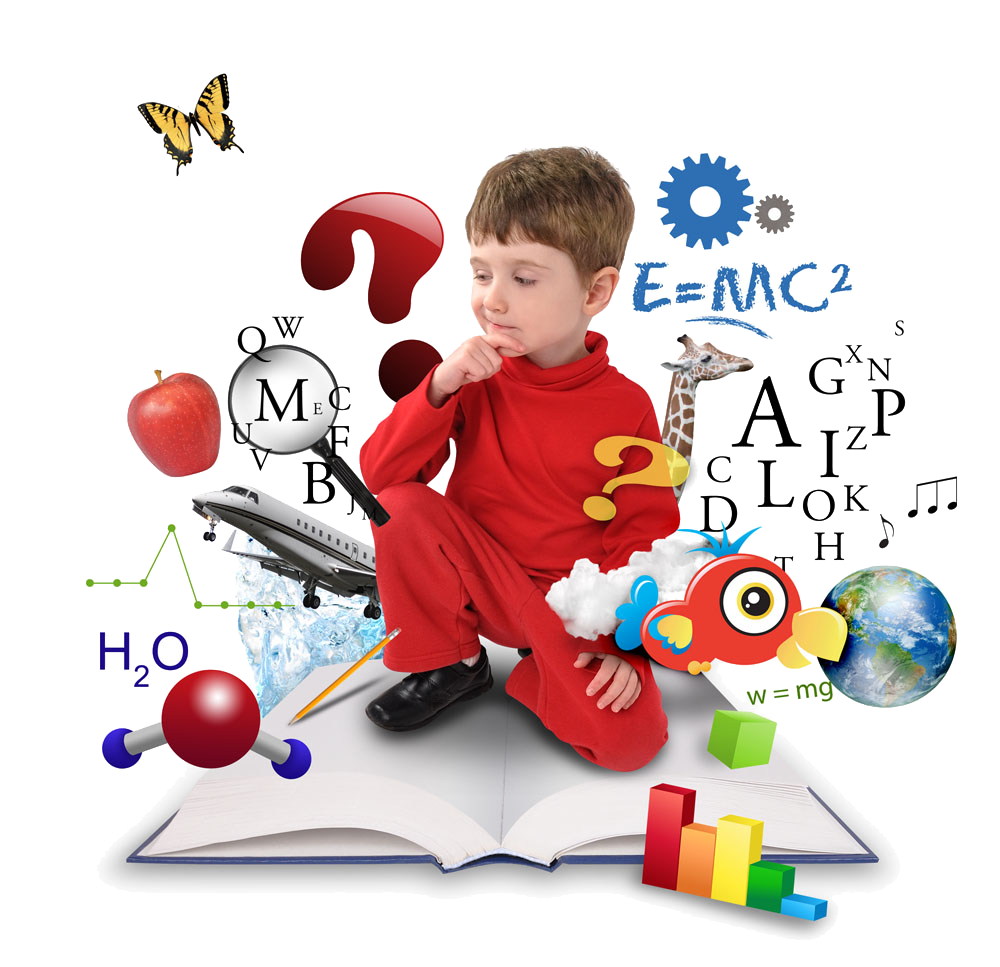 ASOSIY TUSHUNCHALAR
Tezlikni aniqlash
Tezlik birligi
Tezlikni o‘lchash
Masalalar yechish
Harakat turlari
Tekis harakat
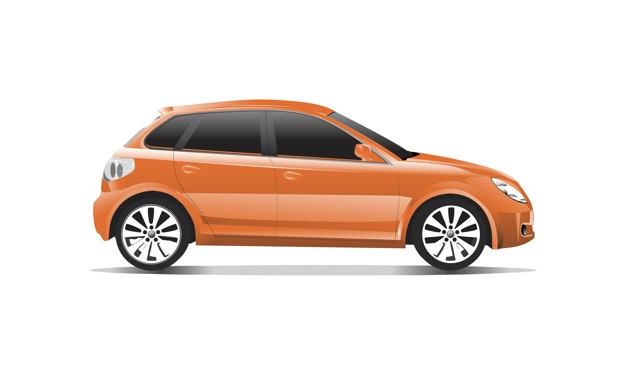 Notekis harakat
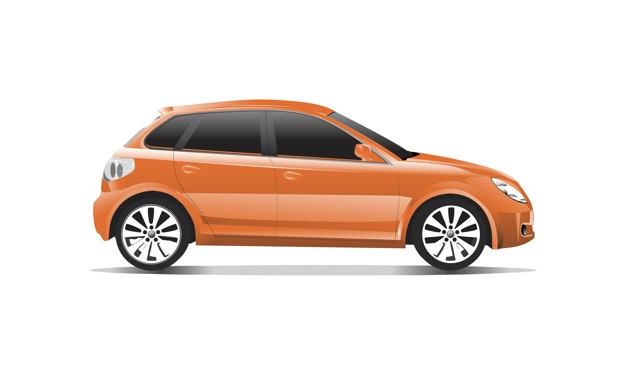 1
2
1
2
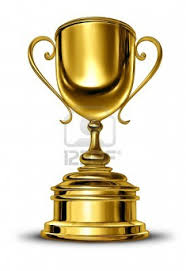 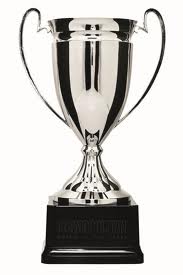 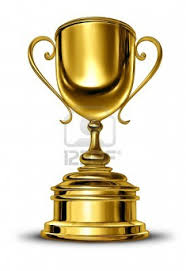 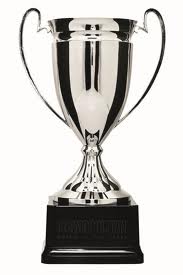 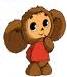 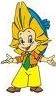 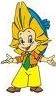 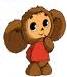 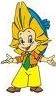 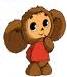 SOVRIN
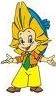 E = mgh
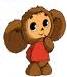 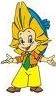 1 atm.bos
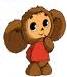 F = m g
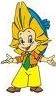 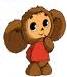 1
2
E = mgh
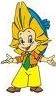 1
2
Potensial energiya formulasi
Kinetik  energiya formulasi
Arximed kuchi  formulasi
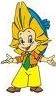 Quvvat formulasi
Bosim  formulasi
1
2
E = mgh
F = m g
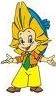 1
2
E = mgh
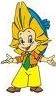 1
2
1
2
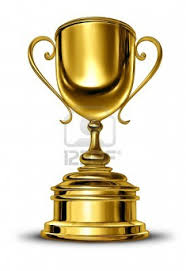 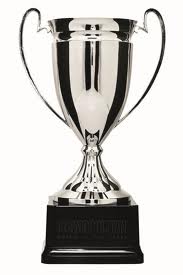 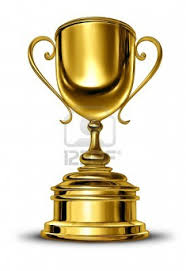 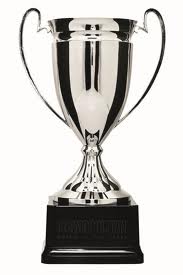 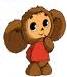 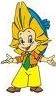 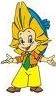 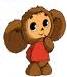 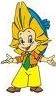 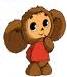 SOVRIN
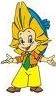 E = mgh
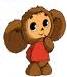 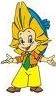 1 atm.bos
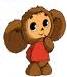 F = m g
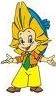 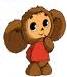 Harakat turlari
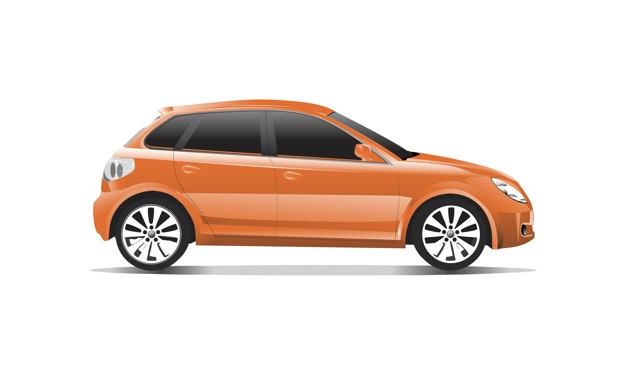 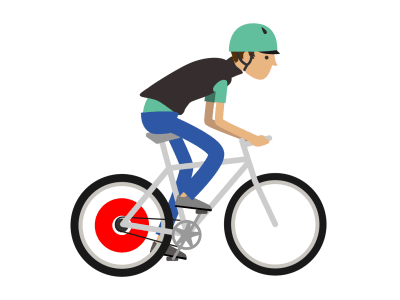 TURLI TEZLIKDAGI HARAKATLAR
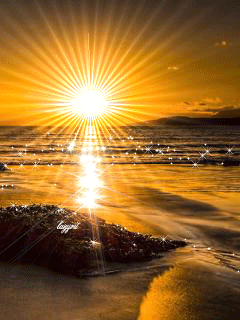 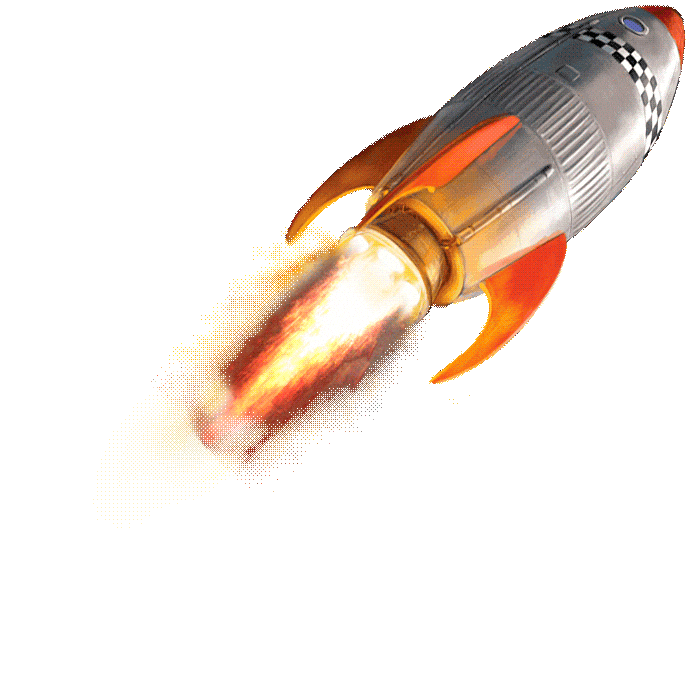 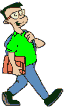 JISMLARNING TURLI TEZLIKDAGI HARAKATI
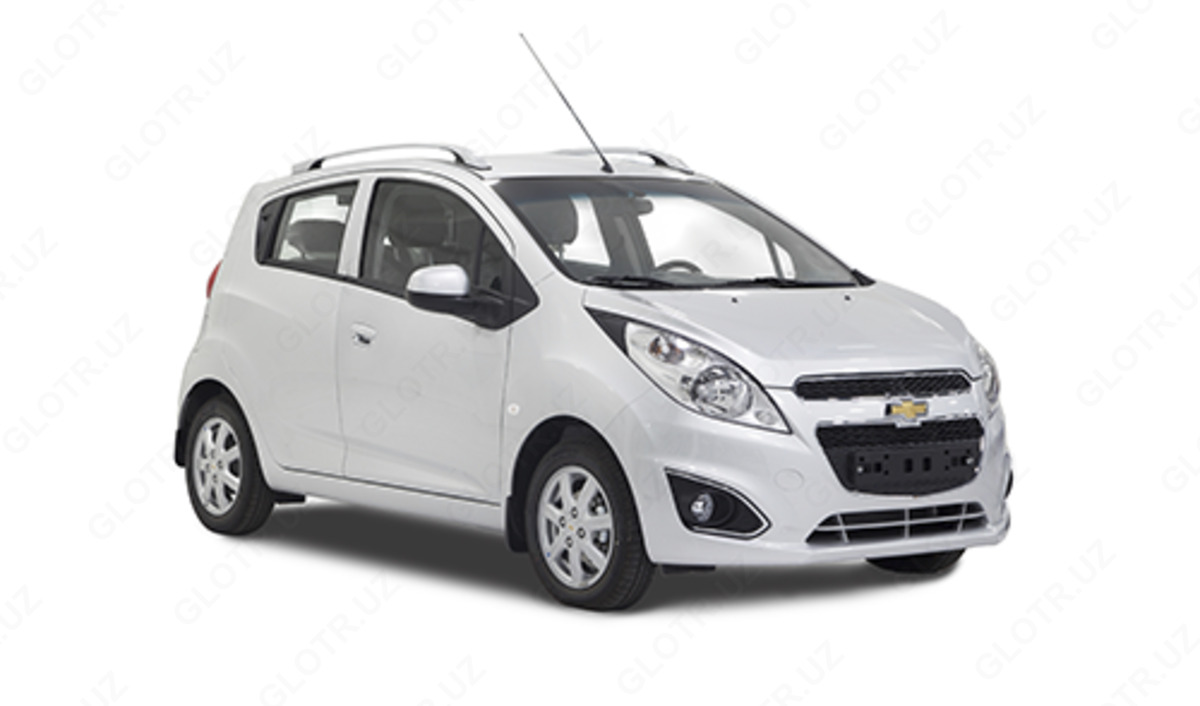 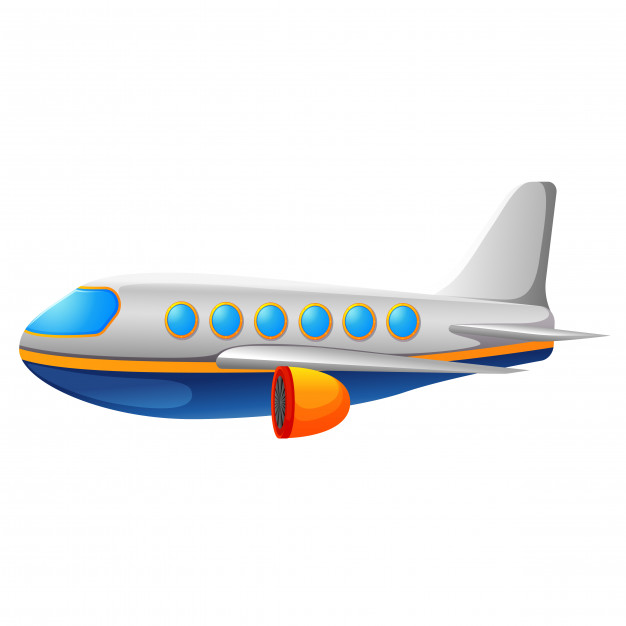 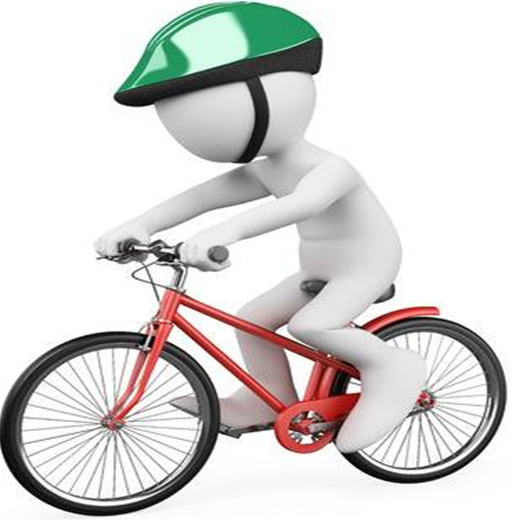 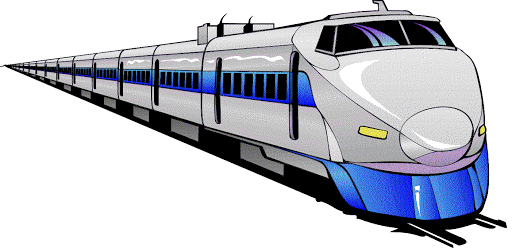 JISMLARNING TURLI TEZLIKDAGI HARAKATI
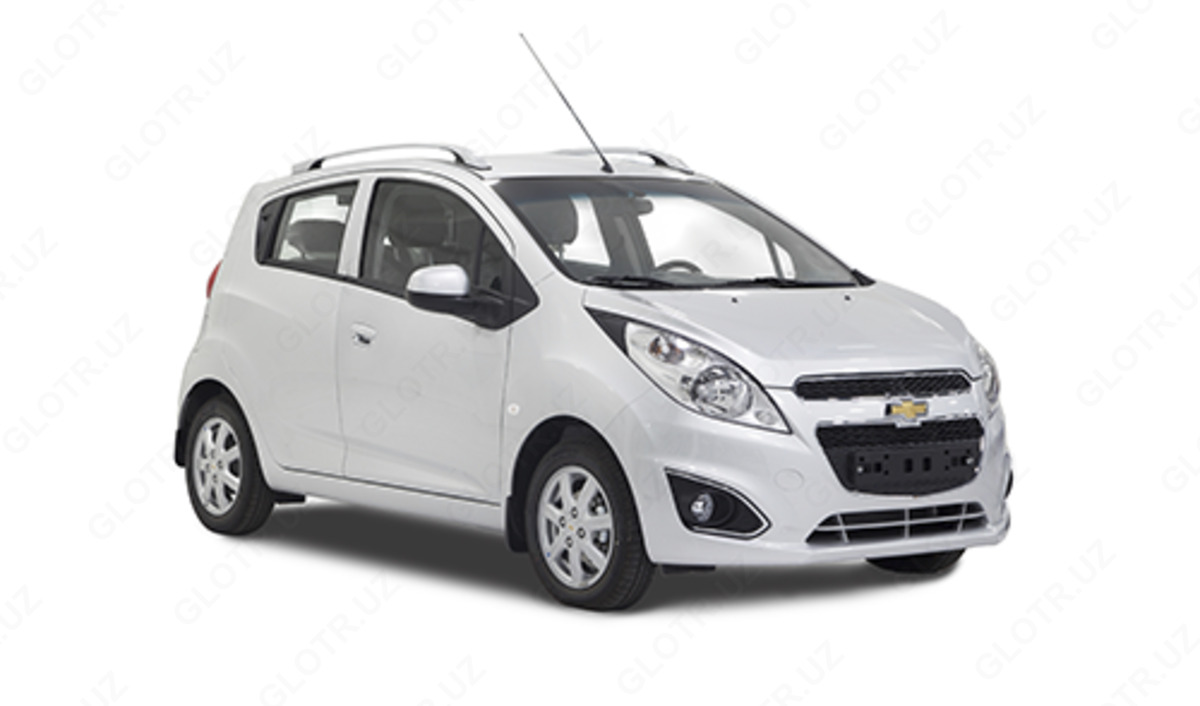 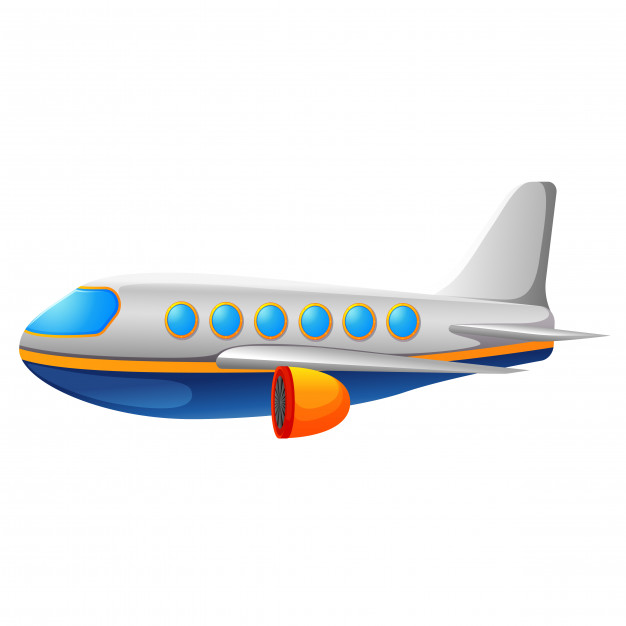 18 km/h
90 km/h
900 km/h
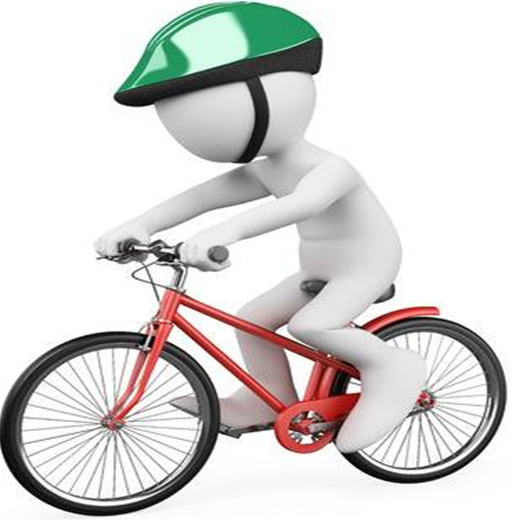 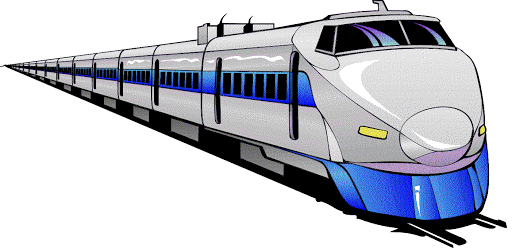 144  km/h
36 km/h
TEZLIKNI ANIQLASH
Jismning tekis harakatidagi tezligi jism bosib o‘tgan yo‘lning shu yo‘lni bosib o‘tish uchun ketgan vaqtga nisbati bilan aniqlanadi.
TEZLIKNI ANIQLASH
Jismni vaqt birligidagi bosib o‘tilgan yo‘liga son jihatdan teng bo‘lgan kattalikka tezlik deb ataladi.
TEZLIK BIRLIGI
Agar tezligi 6 m/s bo‘lsa, jism 1 s vaqtda 6 m masofani bosib o‘tadi.
Tezlikning hosilaviy birliklari:
km/min,
cm/min…
cm/s,
km/s,
km/h,
Tekis harakat
XBSda tezlikning birligi sifatida m/s qabul qilingan.
TEZLIK BIRLIGI
3,6 km/h,
1 m/s =
0,06 km/min,
1 m/s =
1000 m/s,
1 km/s =
1 m/s =
100 cm/s
Xalqaro birliklar sistemasi (XBS)
Xalqaro birliklar sistemasi (XBS)
TEZLIKNI O‘LCHASH
Harakatlanayotgan jismlarning tezligi maxsus asboblar yordamida o‘lchanadi.
Masalan, avtomobil, kema, samolyot, tezligi spidometr yordamida o‘lchanadi.
Inglizcha speed - tezlik, lotincha metreo- -o‘lchash degan ma’noni bildiradi.
2- mashq (1)
1. Tezliklarni km/h da ifodalang:
         2 m/s,   5 m/s,   20 m/s,   50 m/s
2- mashq (1)
2- mashq (2)
2. Metro eskalatorining uzunligi 18 m. U odamni 12 sekundda yuqoriga olib chiqadi. Eskalatorda turgan odamning tezligini toping.
2- mashq (2)
Yechilishi:
Berilgan:
Formulasi:
S = 18 m
t = 12 m
2- mashq  (3)
3. Velosiped tekis harakat qilib, 15 minutda 4,5 km masofani bosib o‘tdi. Uning tezligini m/s hisobida toping.
2- mashq (3)
XBS:
Berilgan:
Formulasi:
t = 15 min
S = 4,5 km
Yechilishi:
2- mashq (3)
Formulasi:
Yechilishi:
Berilgan:
t = 15 min
S = 4,5 km
2- mashq (4)
4. Tekis harakat qilayotgan avtomobil 30 minutda 40 km masofani bosib o‘tdi. Avtomobil tezligini toping.
2- mashq (4)
Formulasi:
XBS:
Berilgan:
S = 40 km
t = 30 min
= 0,5 h
Yechilishi:
Mustaqil bajarish uchun topshiriqlar:
1.
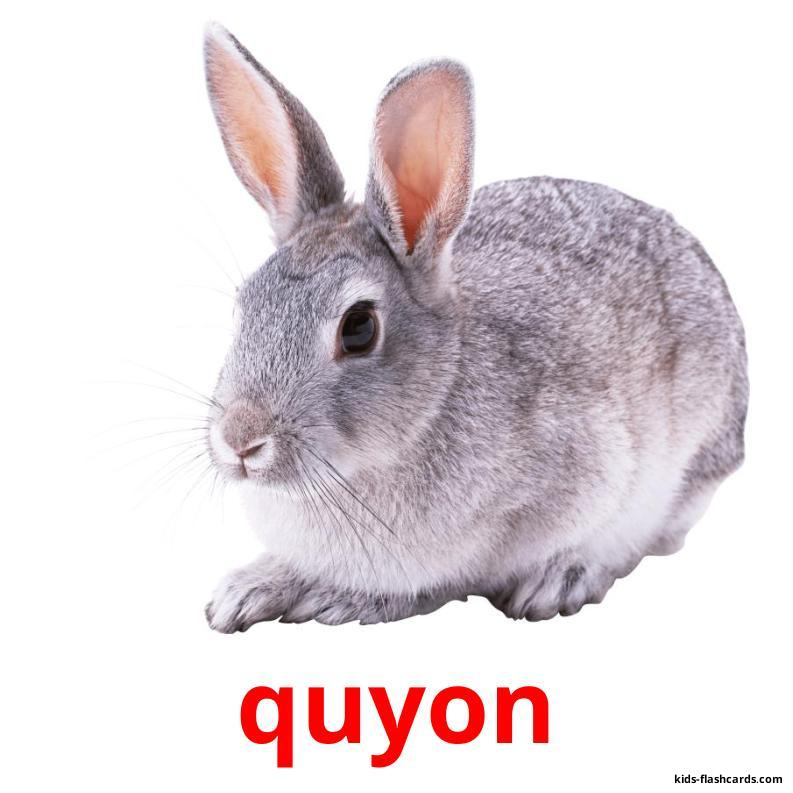 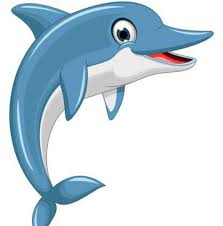 Savol: Qaysi birining tezligi katta va necha marta?
Mustaqil bajarish uchun topshiriqlar:
2.  Oqimning tezligi 0,5 m/s bo‘lgan daryoda oqayotgan sol 15 km yo‘lni qancha vaqtda bosib o‘tadi?
Aziz o‘quvchilar,
Shaxsiy gigiyena qoidalariga amal qiling 
va qo‘lingizni tez-tez sovunlab yuvishni unutmang!
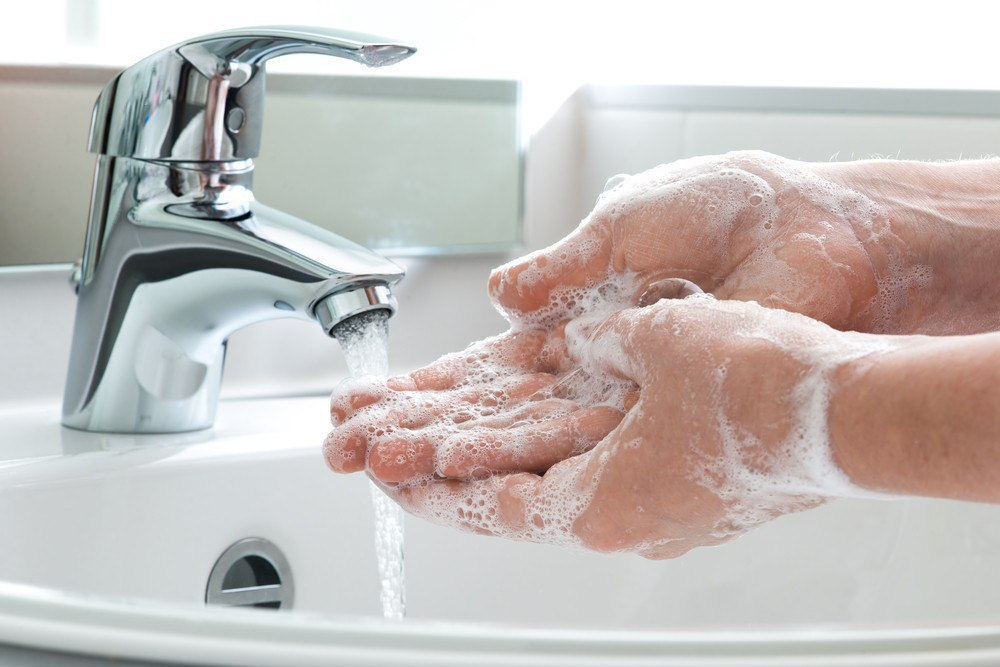